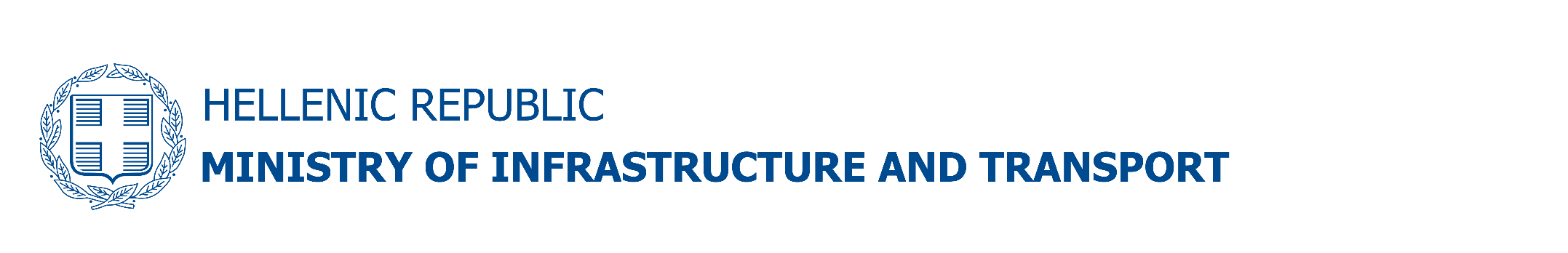 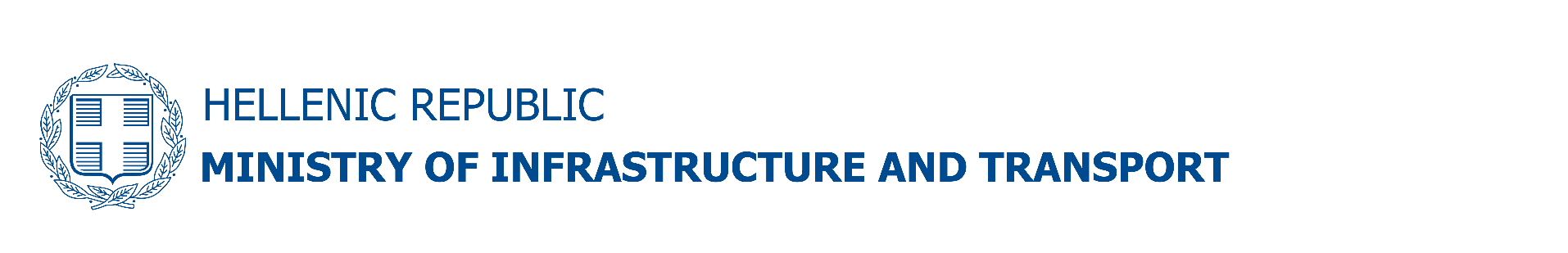 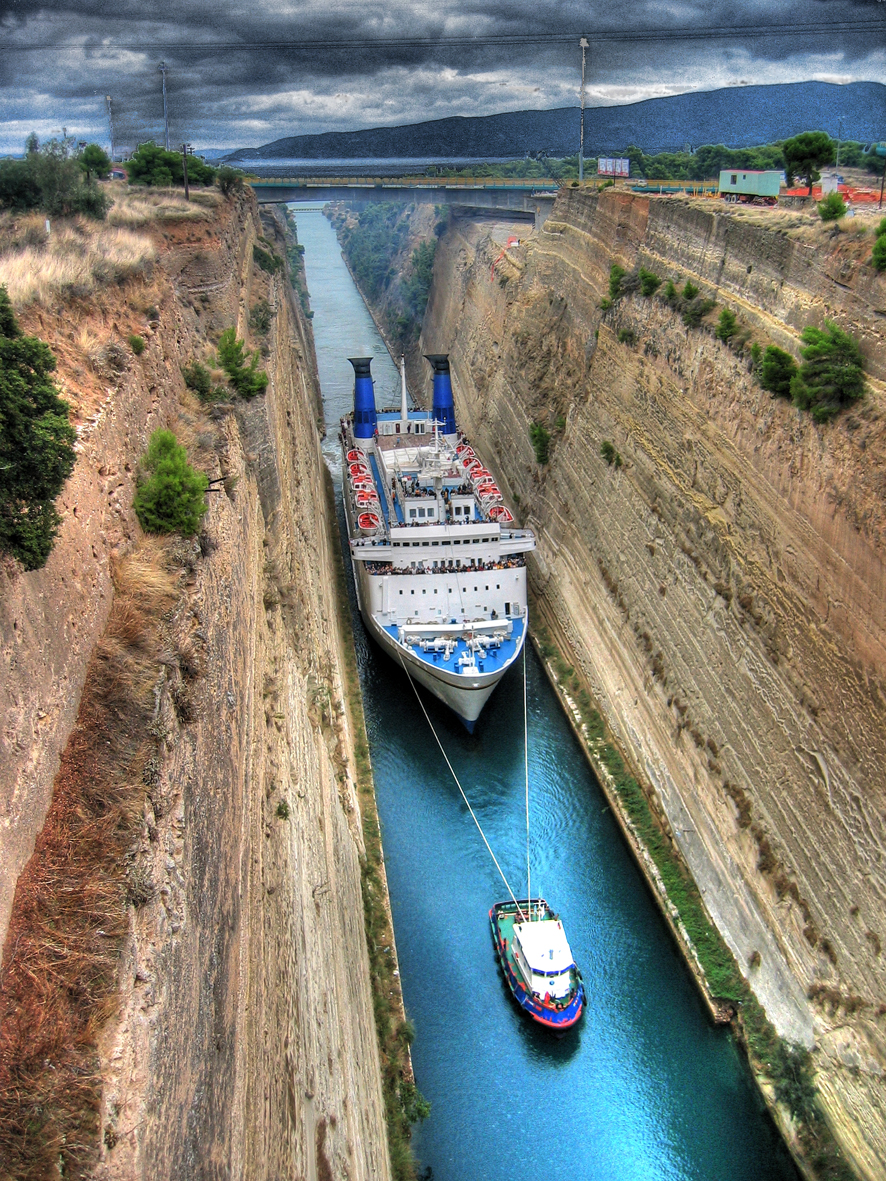 From the Corinth Canal Construction…
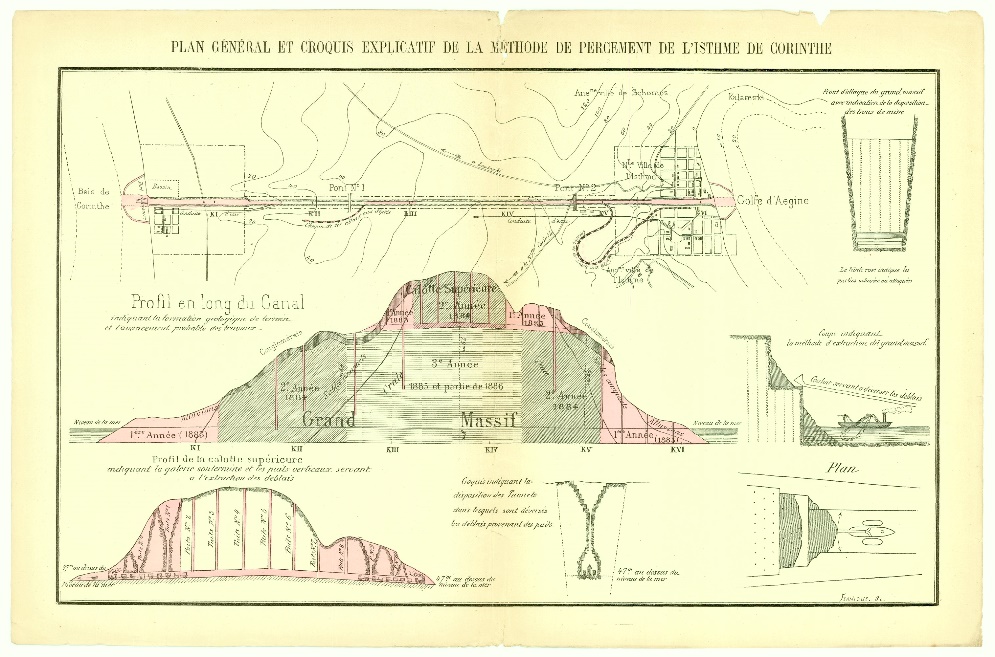 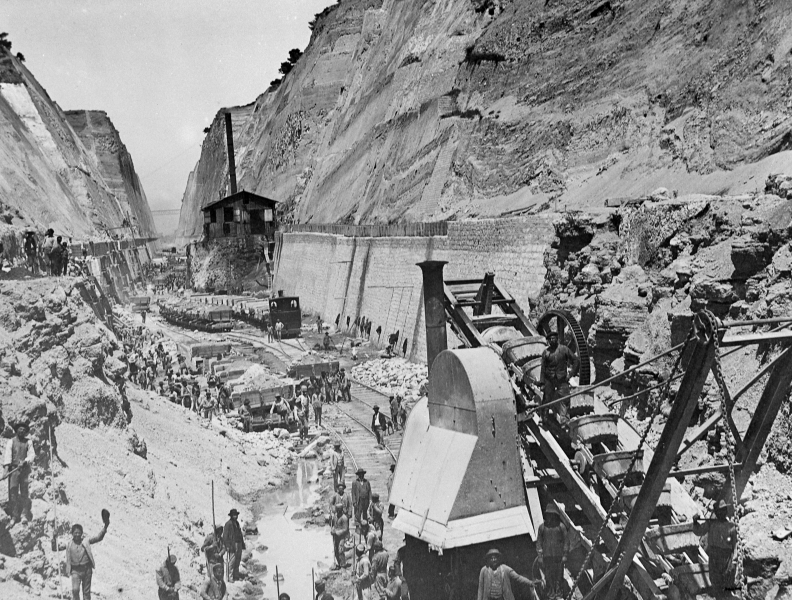 2
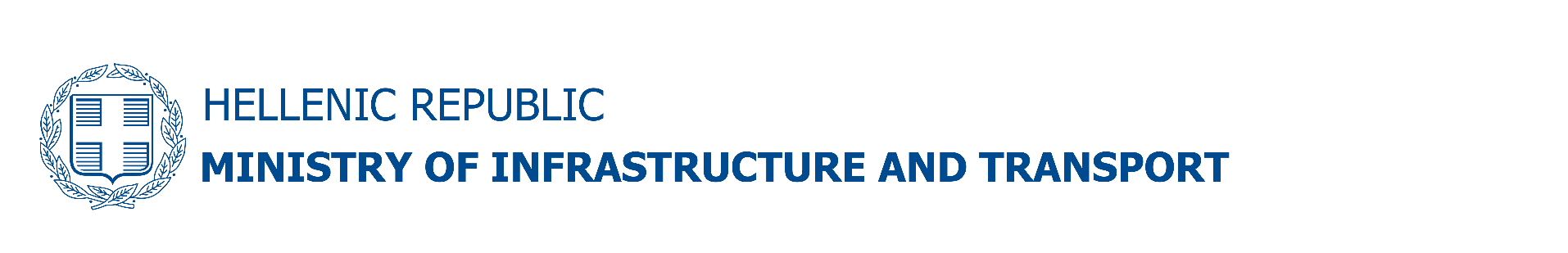 …to the Rio–Antirrio Bridge
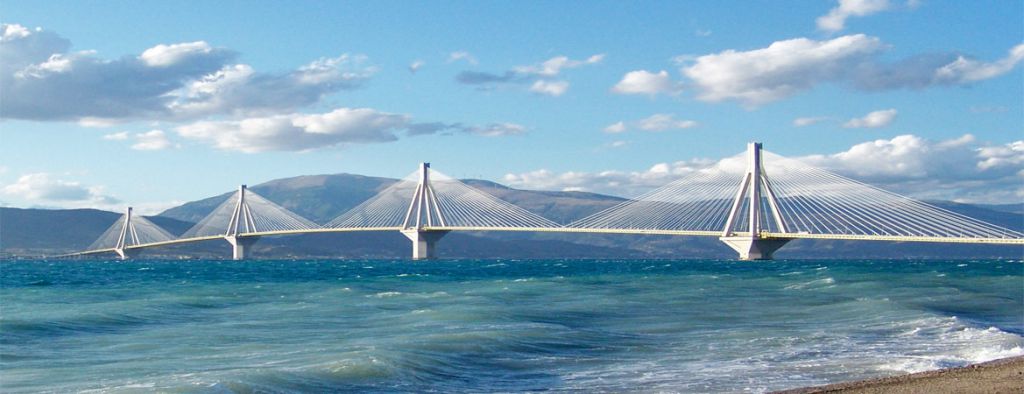 3
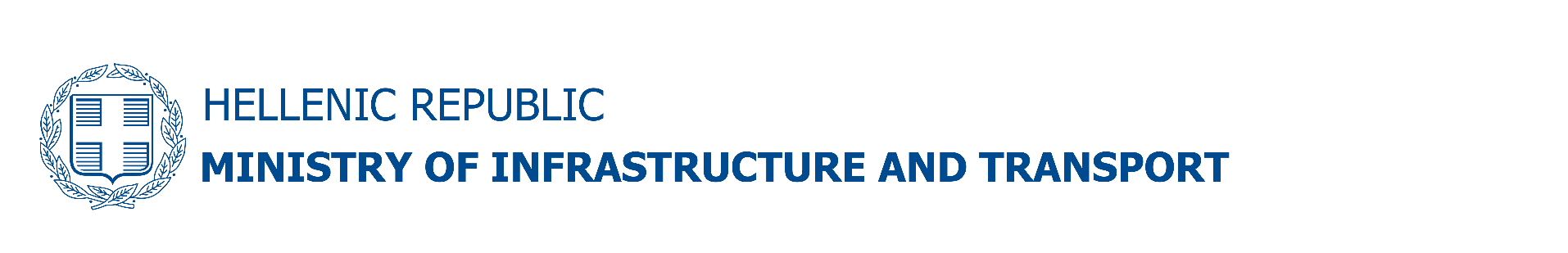 National Transport Infrastructure plan
Rail and road infrastructure plan
Logistics infrastructure plan
Air and port infrastructure plan
Metropolitan Area Infrastructure Plan of Athens and Thessaloniki (Metro)
4
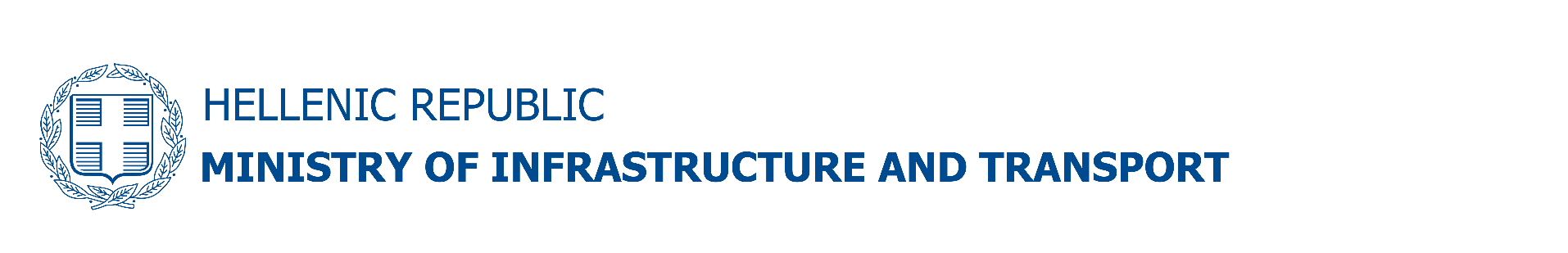 COSCO in the Port of Piraeus
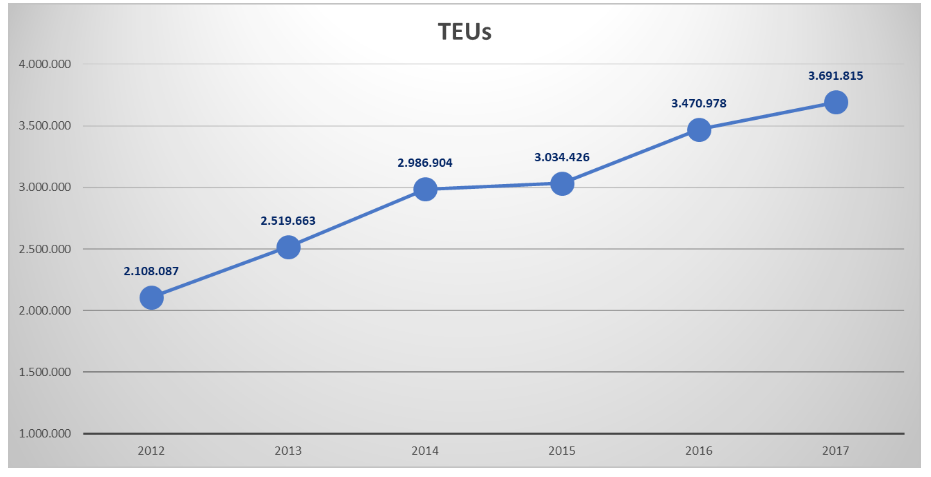 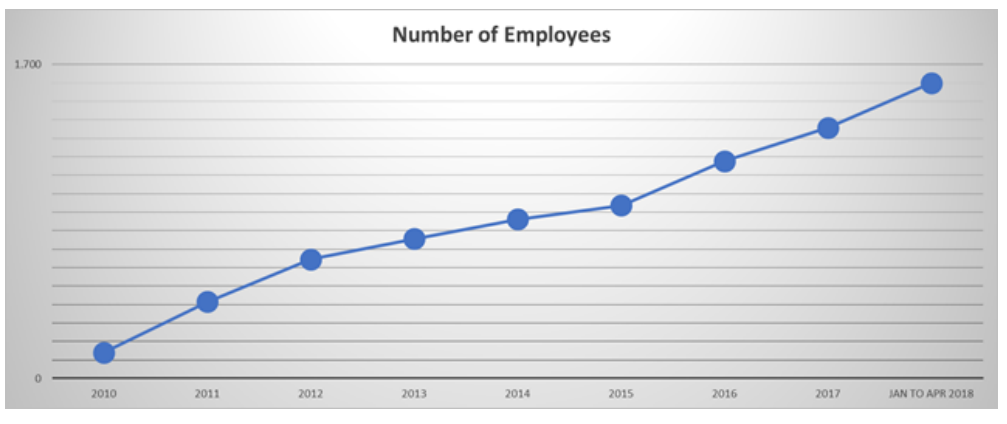 Container traffic at Piraeus port reached 4.9m TEU in 2018, 18.4% higher than the previous year, and over 700% higher than when the Chinese company was first awarded the operation of Pier II
5
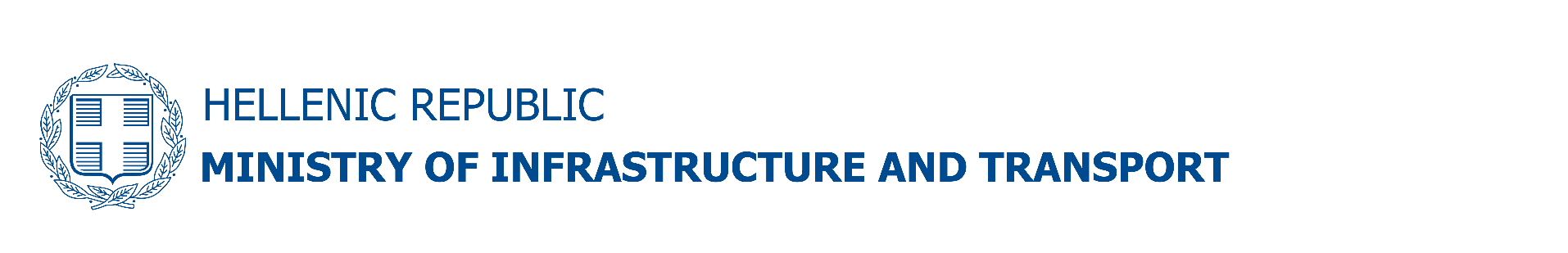 6
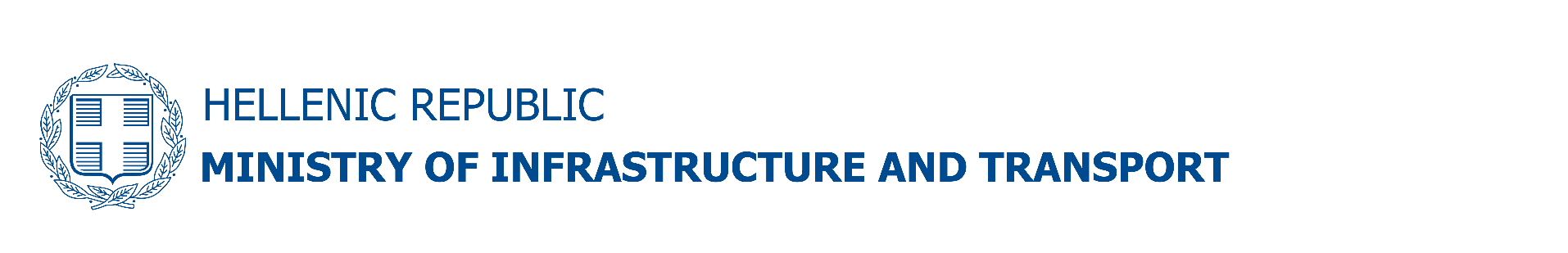 











7
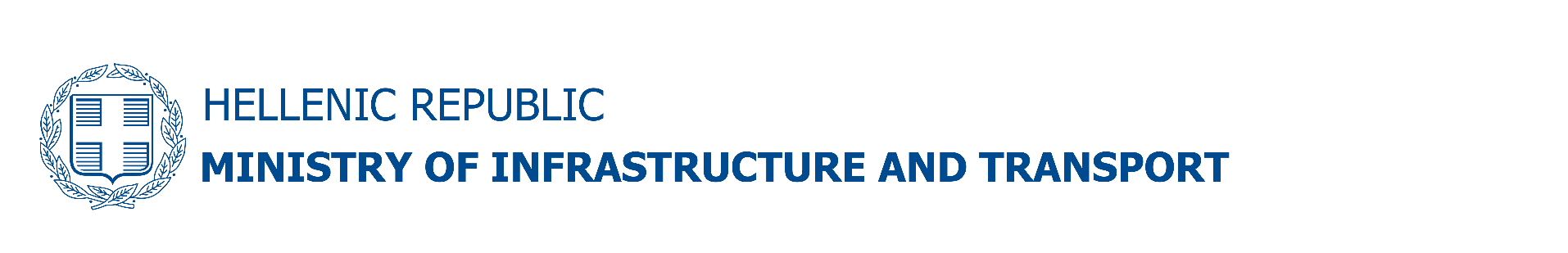 4
8
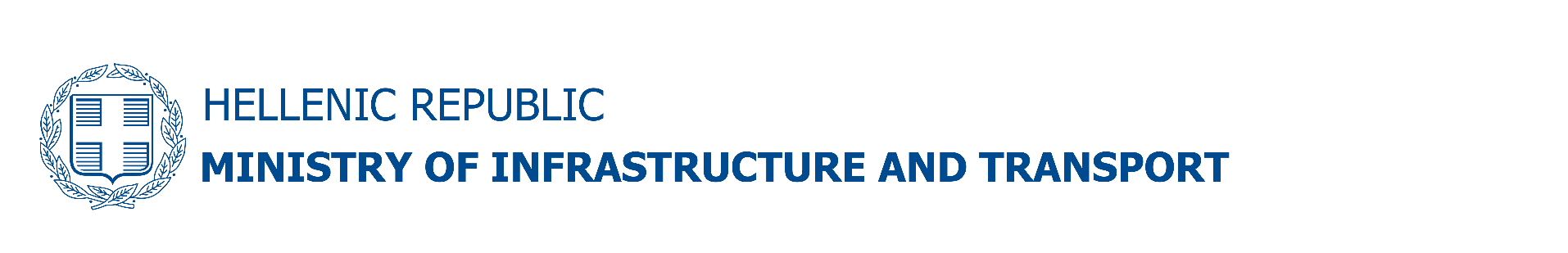 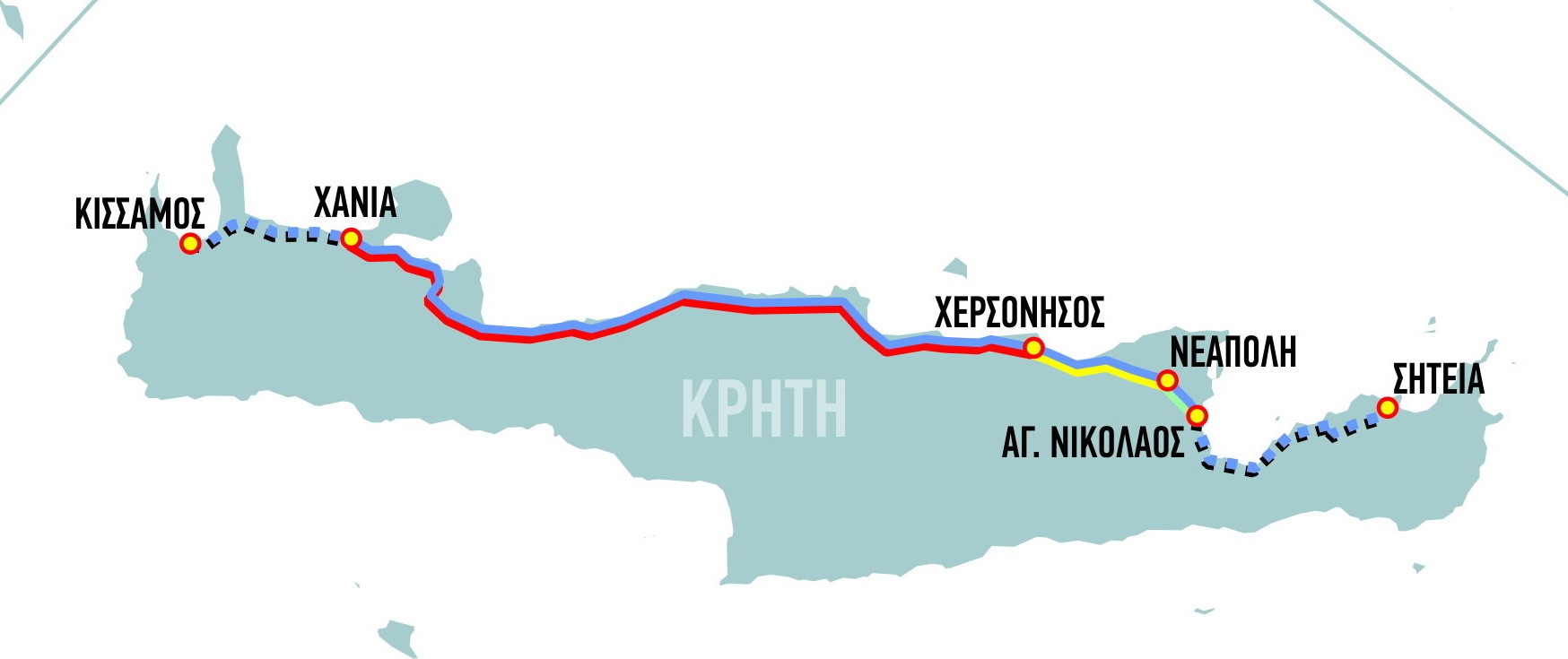 9
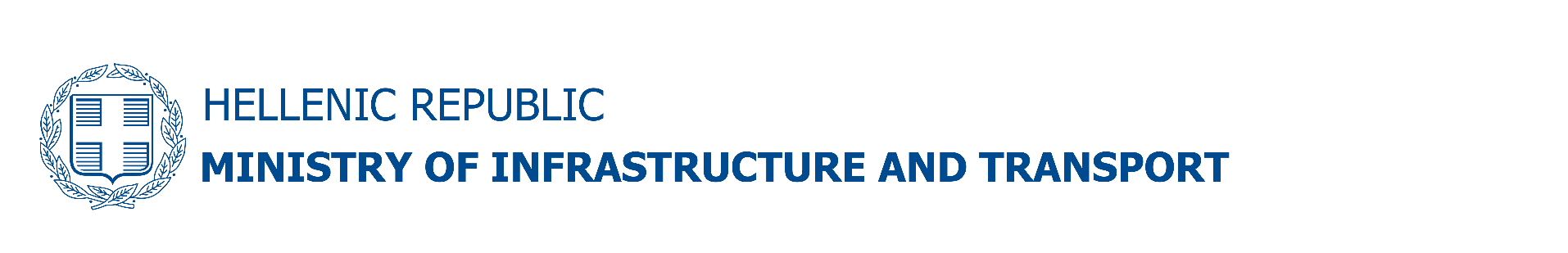 New Athens Metro Line 4
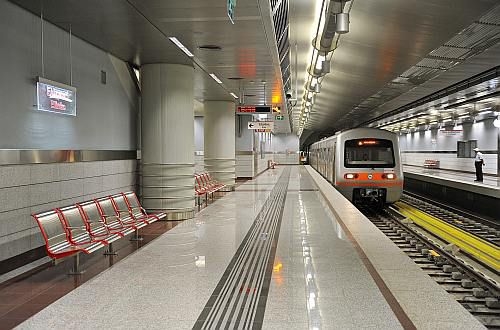 10
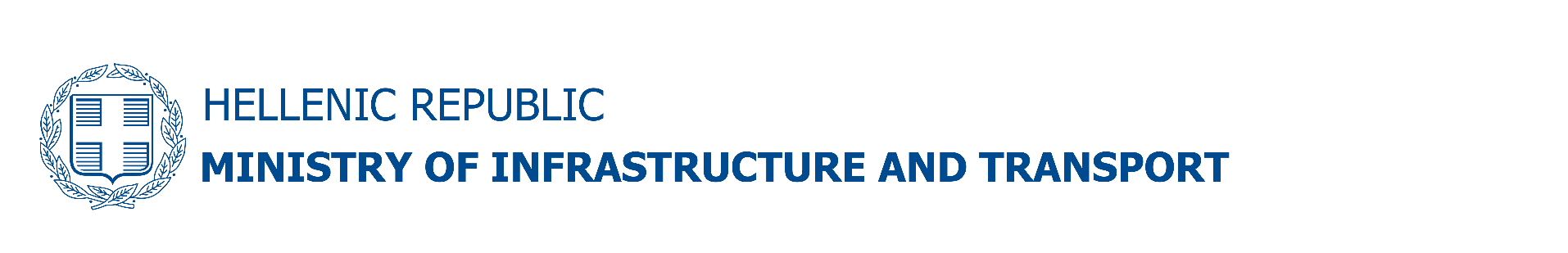 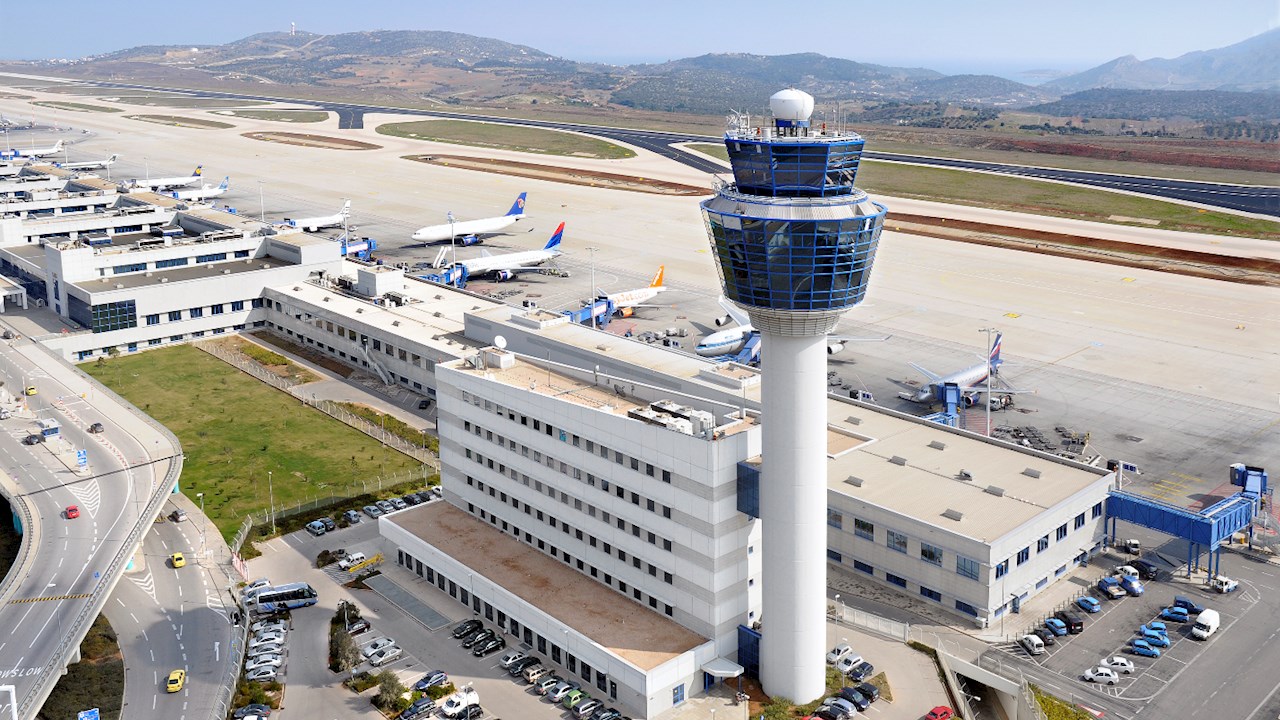 Athens International Airport
11
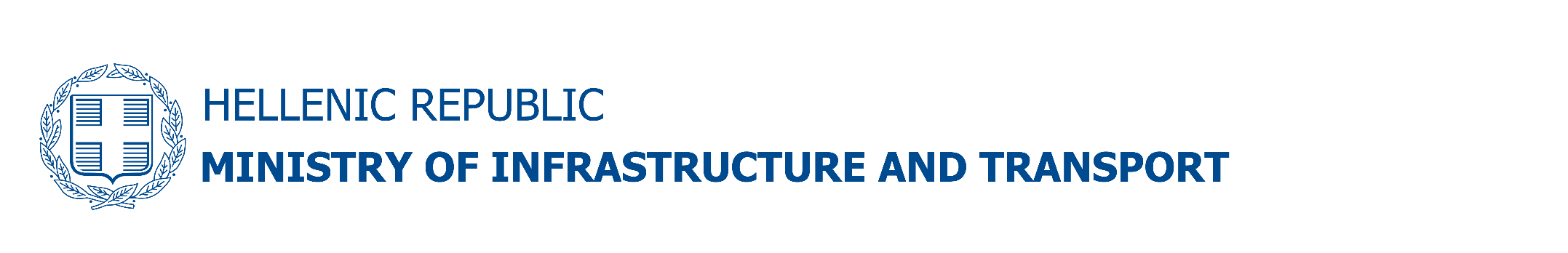